Jaaroverzicht
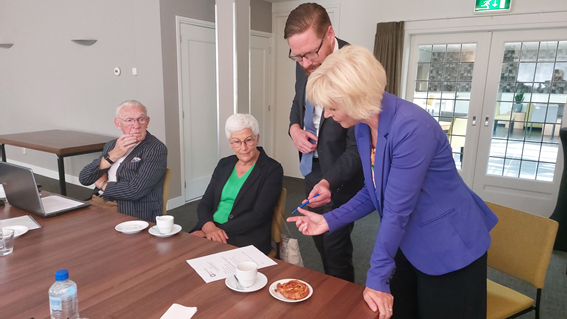 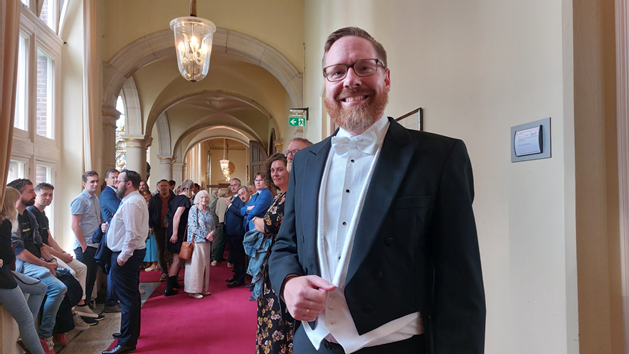 2024/2025
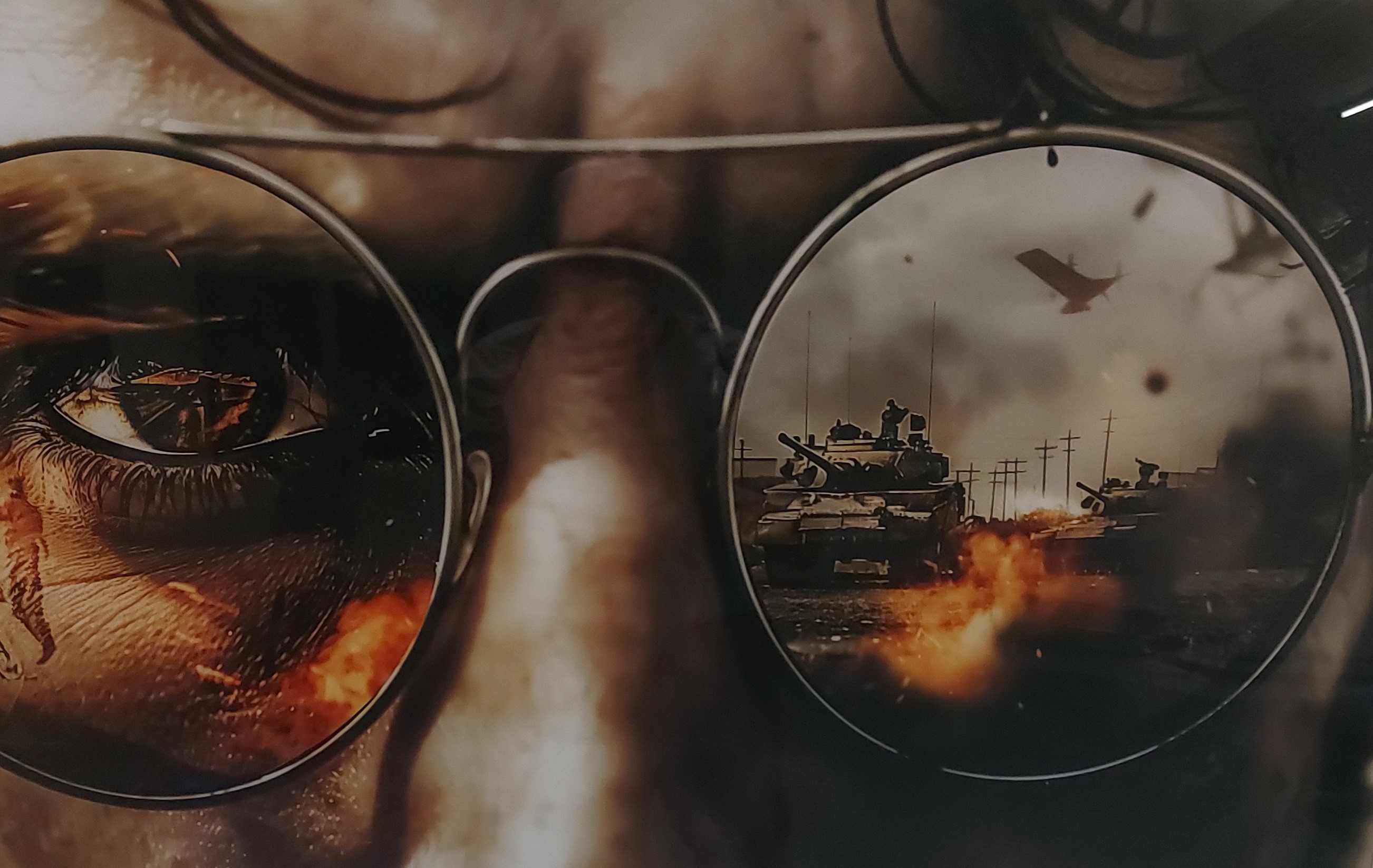 Bezinning in breed moderamen 2024
Ruimte voor de kerk in het publieke domein

Roepingenzondag

Imago van het kerkgebouw
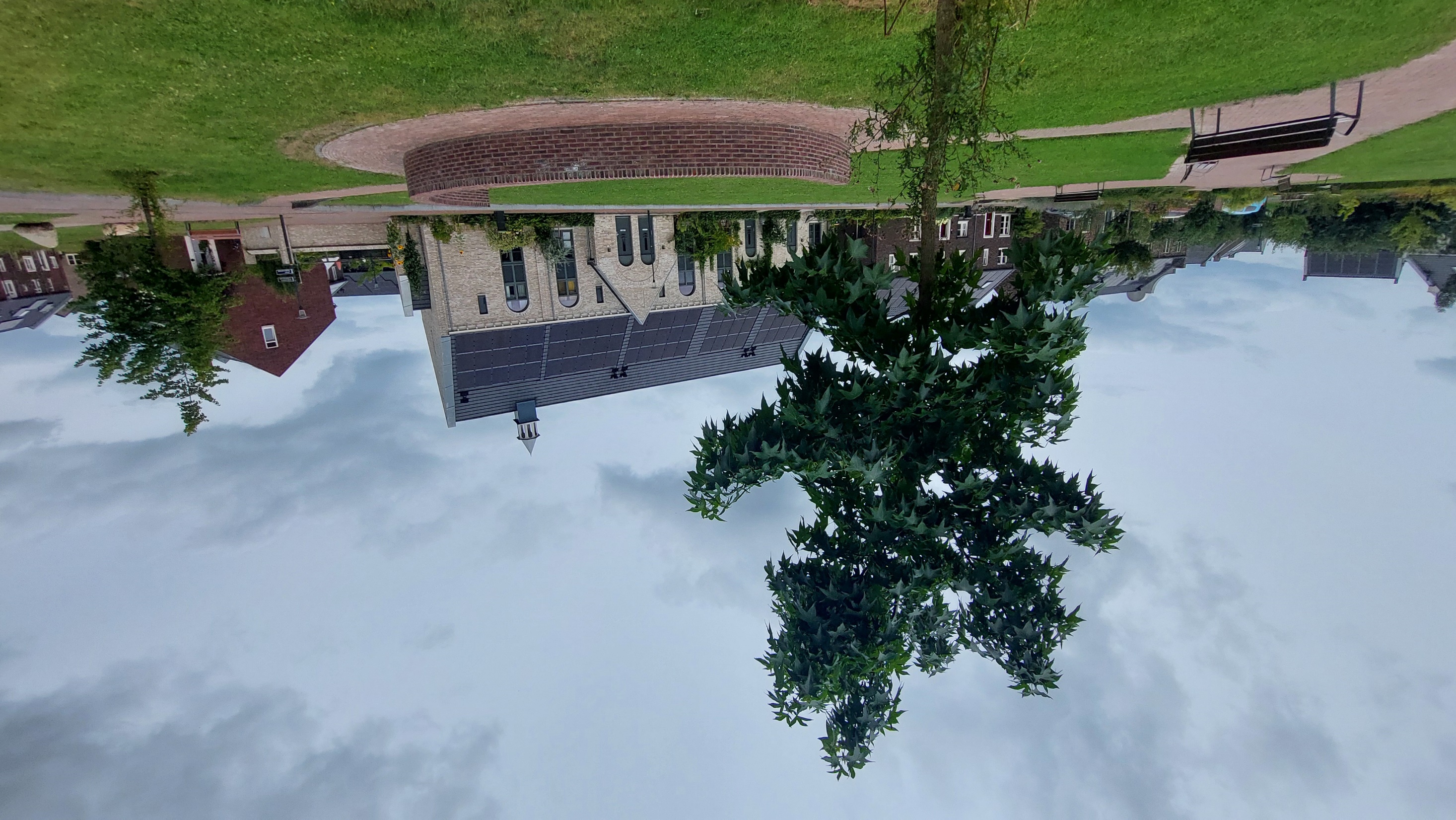 Terugkerende thema’s bm in 2024
Inzet vertrouwenspersonen

Afstemming colleges

Aanhoudende vacatures
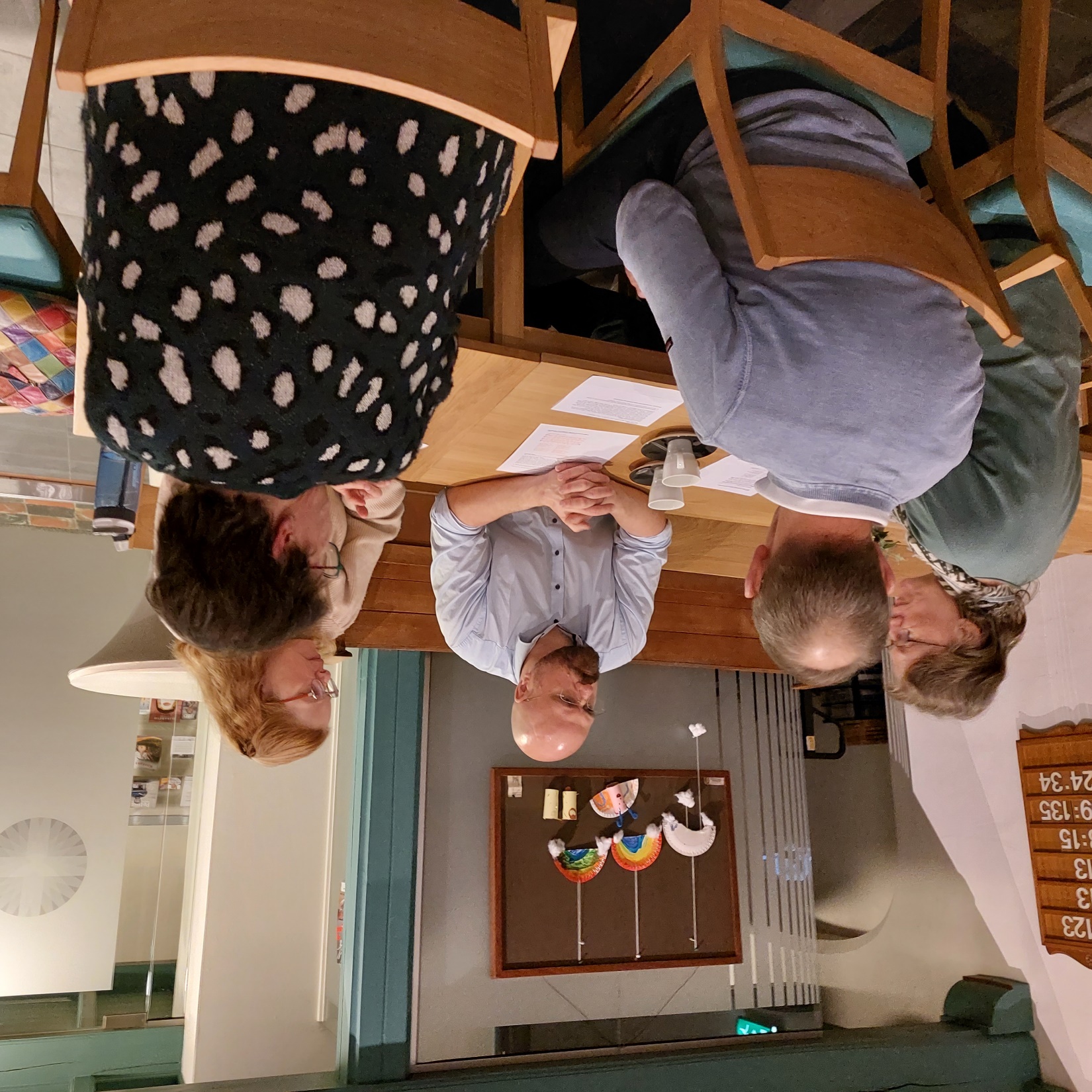 Trends en interesses 2025
Mutaties (hoe gaat het hem en haar)

Gebeden (God aanspreken)

Actualiteiten (Kampen zoekt voorgangers, promoties)
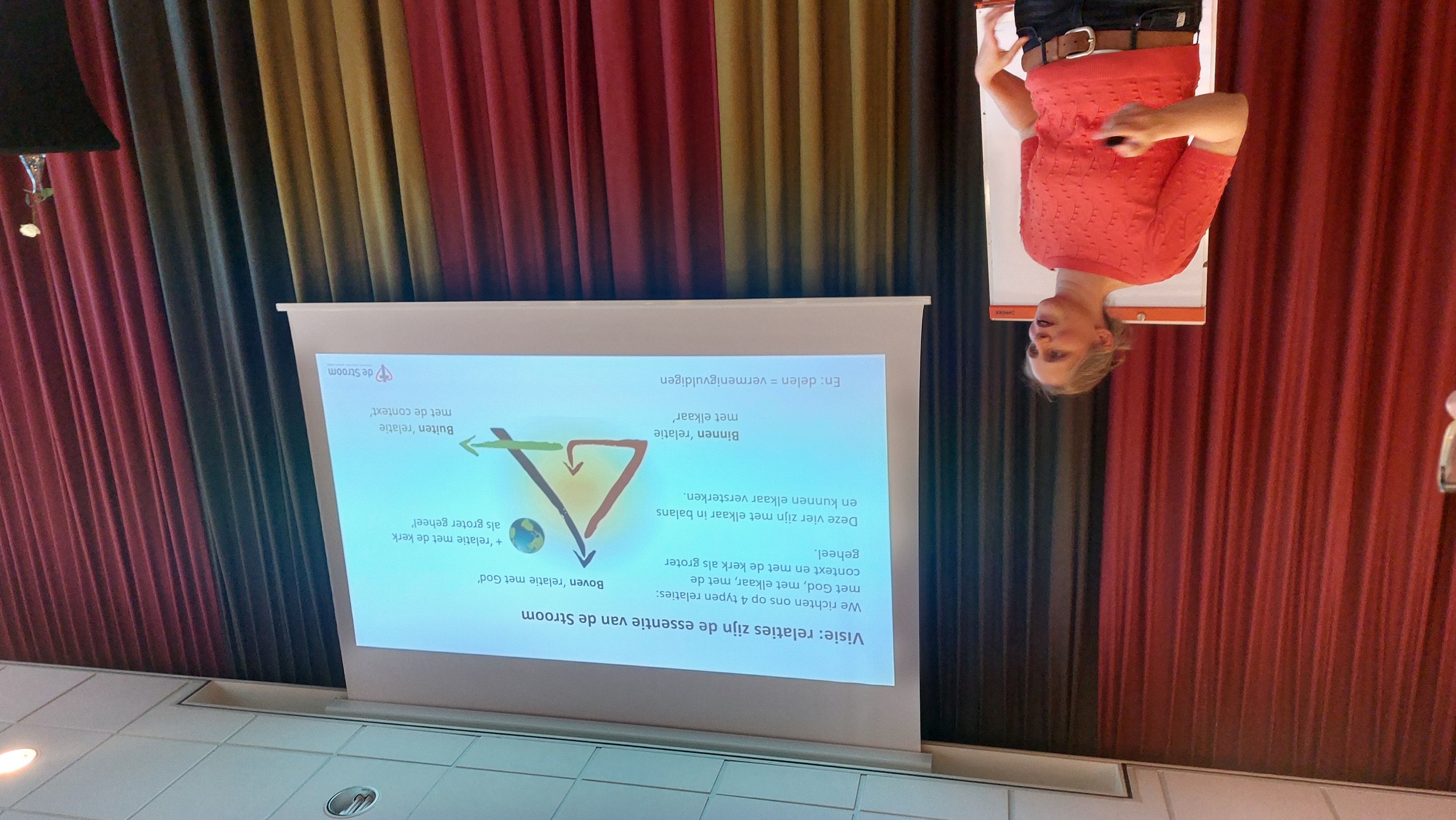 Statistieken en situatie Overijssel-Flevoland
Financieel op rij 

Grote gemeentes 

Maandelijks nieuwe emeritus
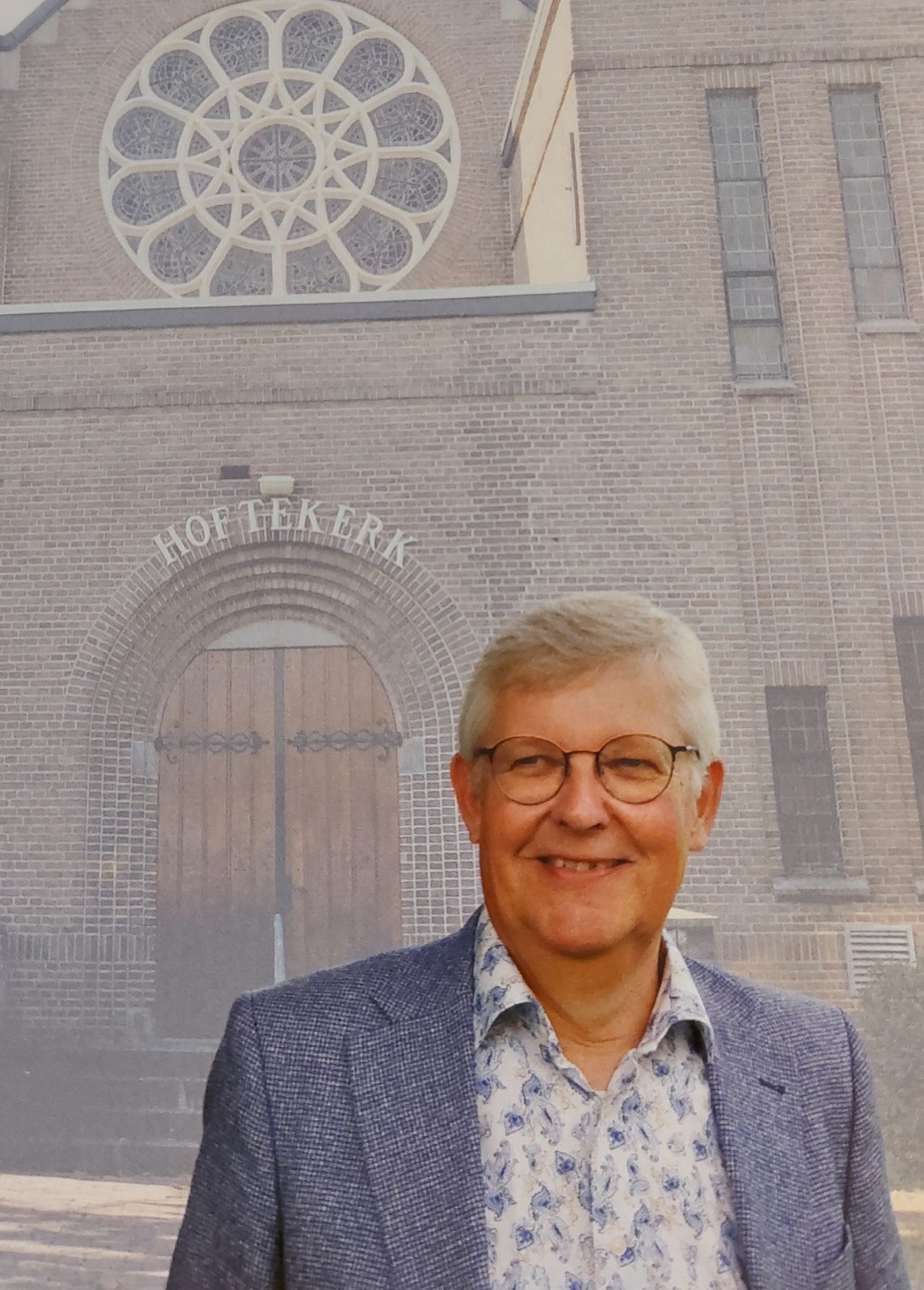 Twaalf procent van gemeenten groeit
Nieuwbouw / demografie 

Duidelijk profiel 

Sociale cohesie en empathisch vermogen
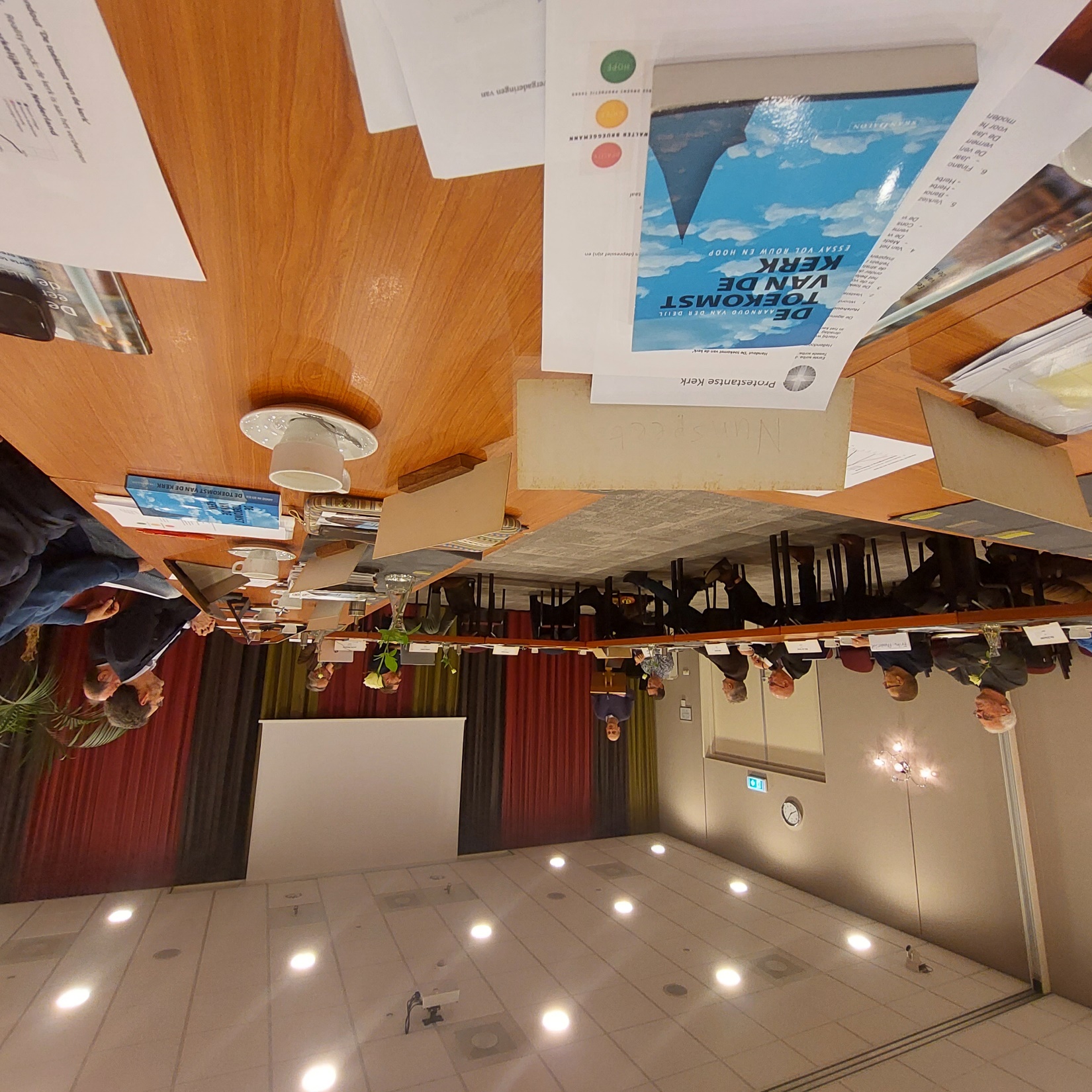 Ook sterke dalers
Als de predikant er niet is of te lang is

Als er een twist is geweest

Als er een ingrijpende reorganisatie was
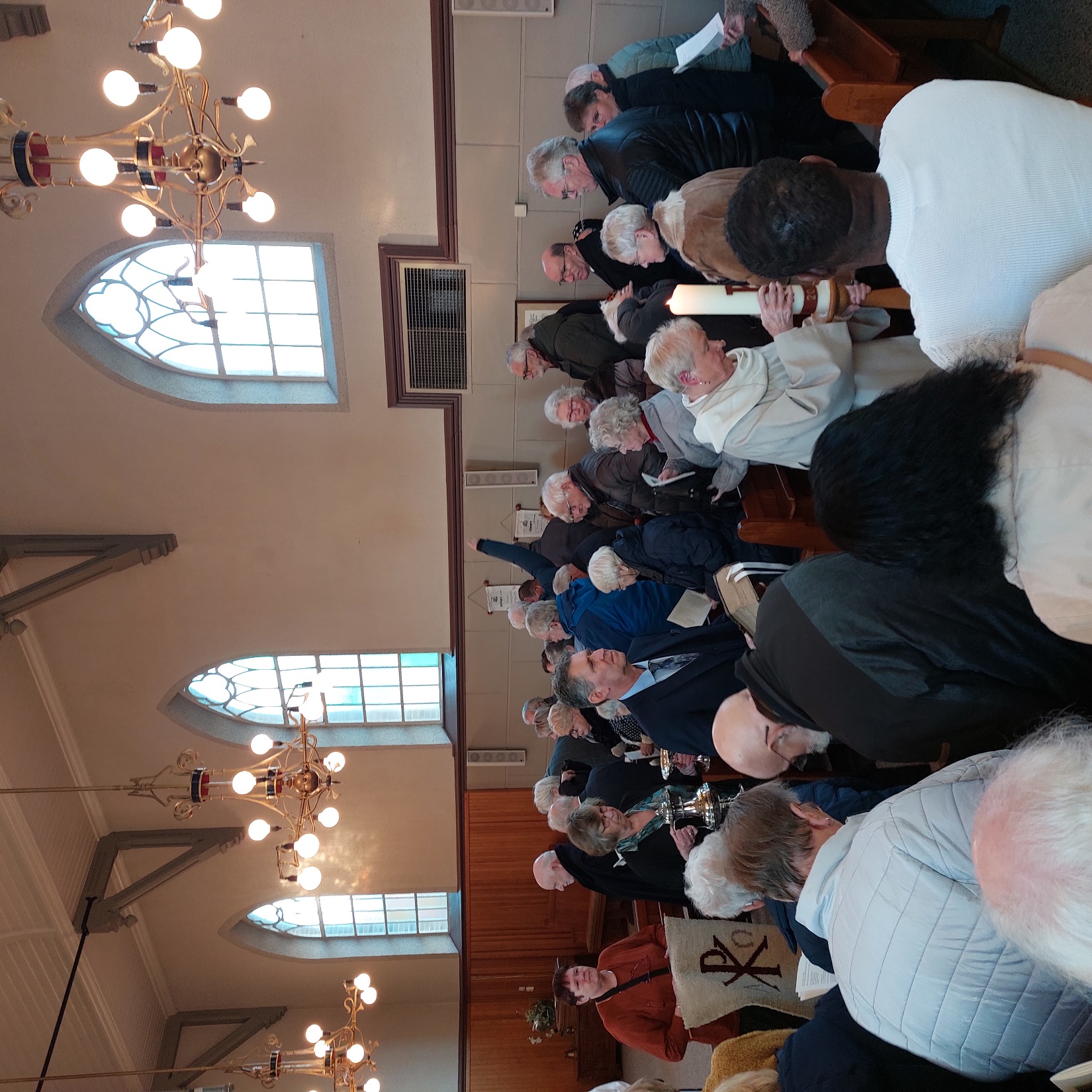 Opvallend grote gemeentes
Omgaan met minderheden

Afstemming van pastores

Strakker beleid op blauw en rood
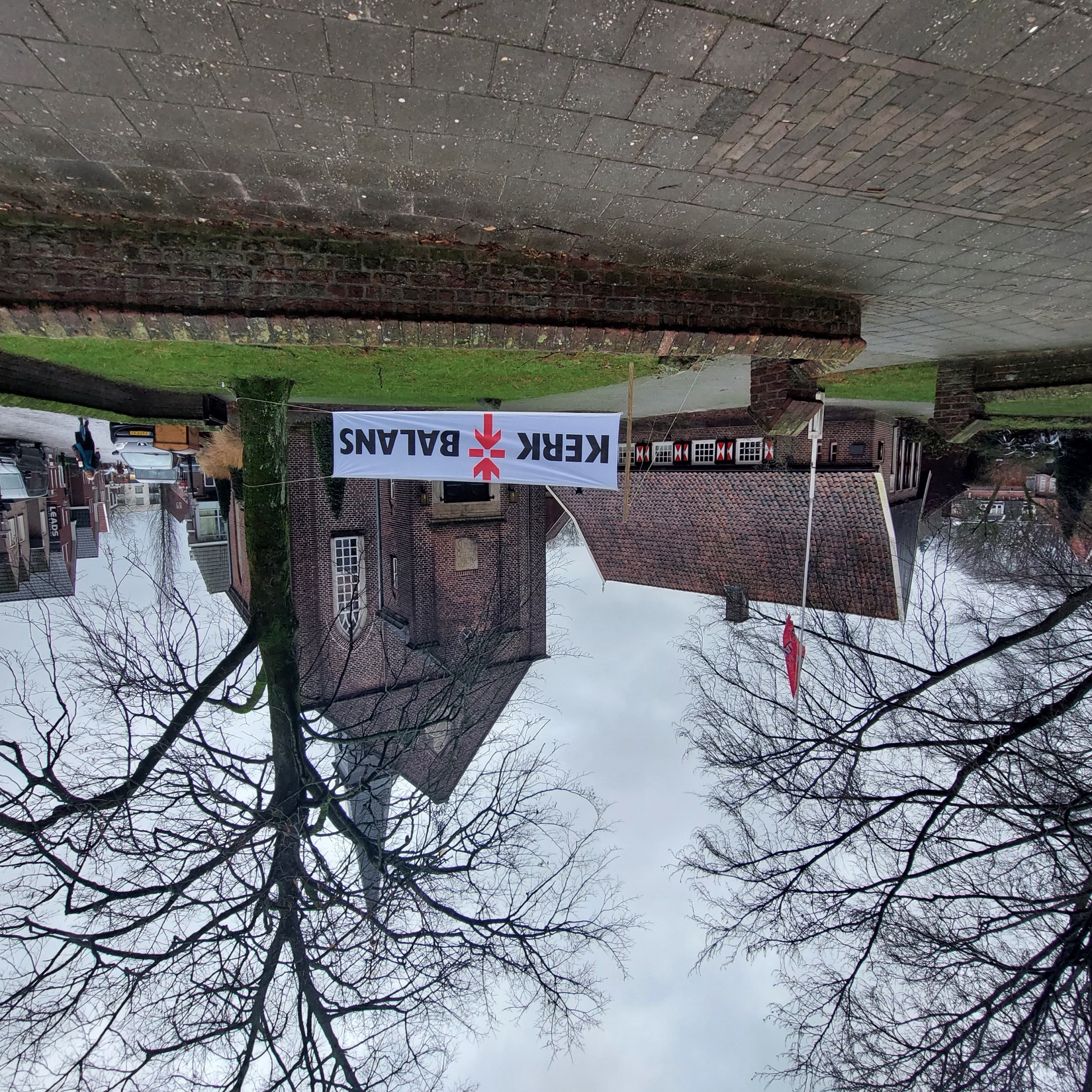 De tien kleinste gemeenten
Zo mogelijk een gebouw handhaven

Koesteren van sociale cohesie 

Samenwerking met buurgemeenten en dorpsbelang
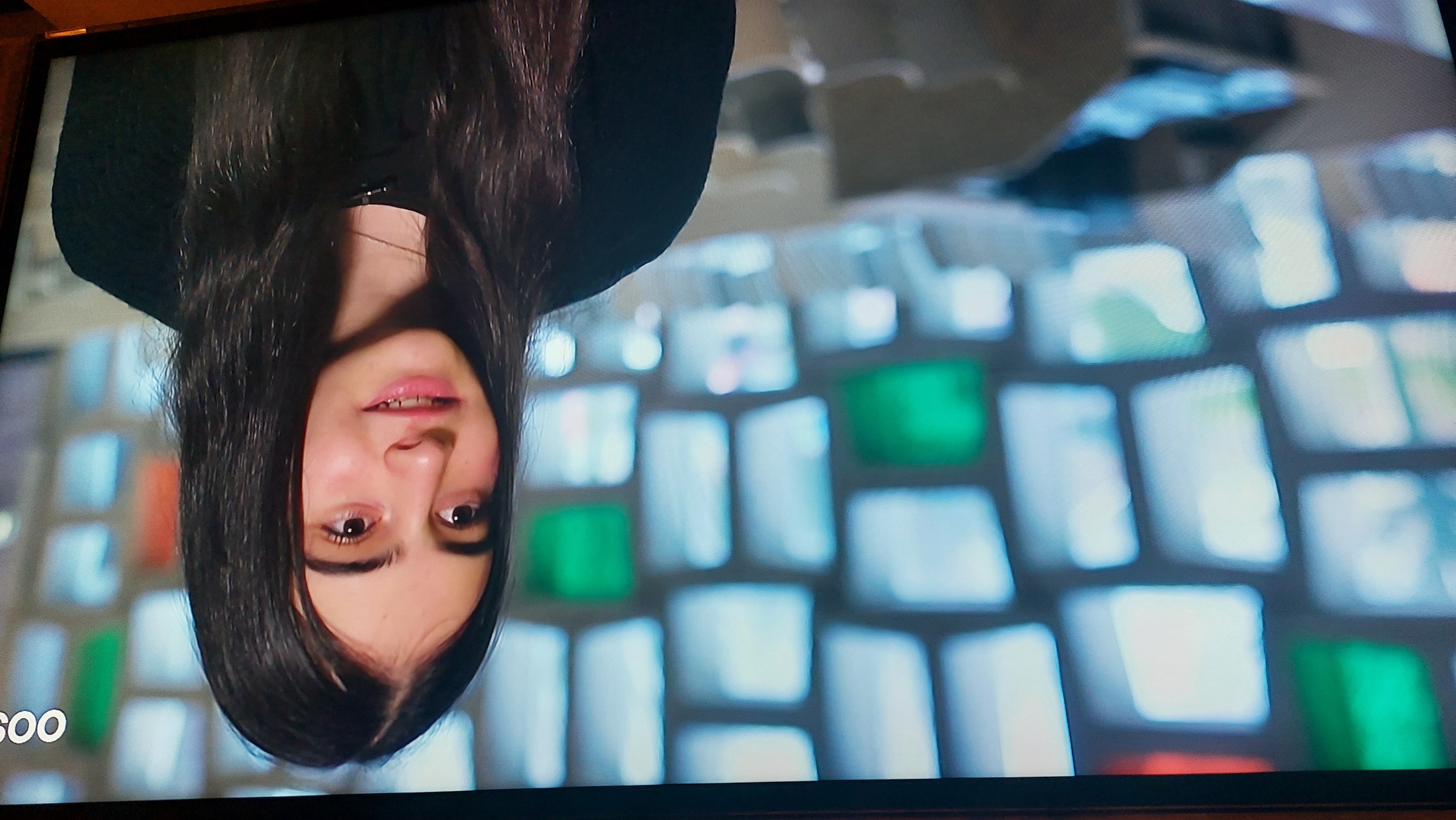 Wat staat er meer op de rol?
Teksten Nicea en Charta Oecumenica

Gericht zoeken naar bestuurders voor balans leeftijd en gender
Flexibilisering vermogen
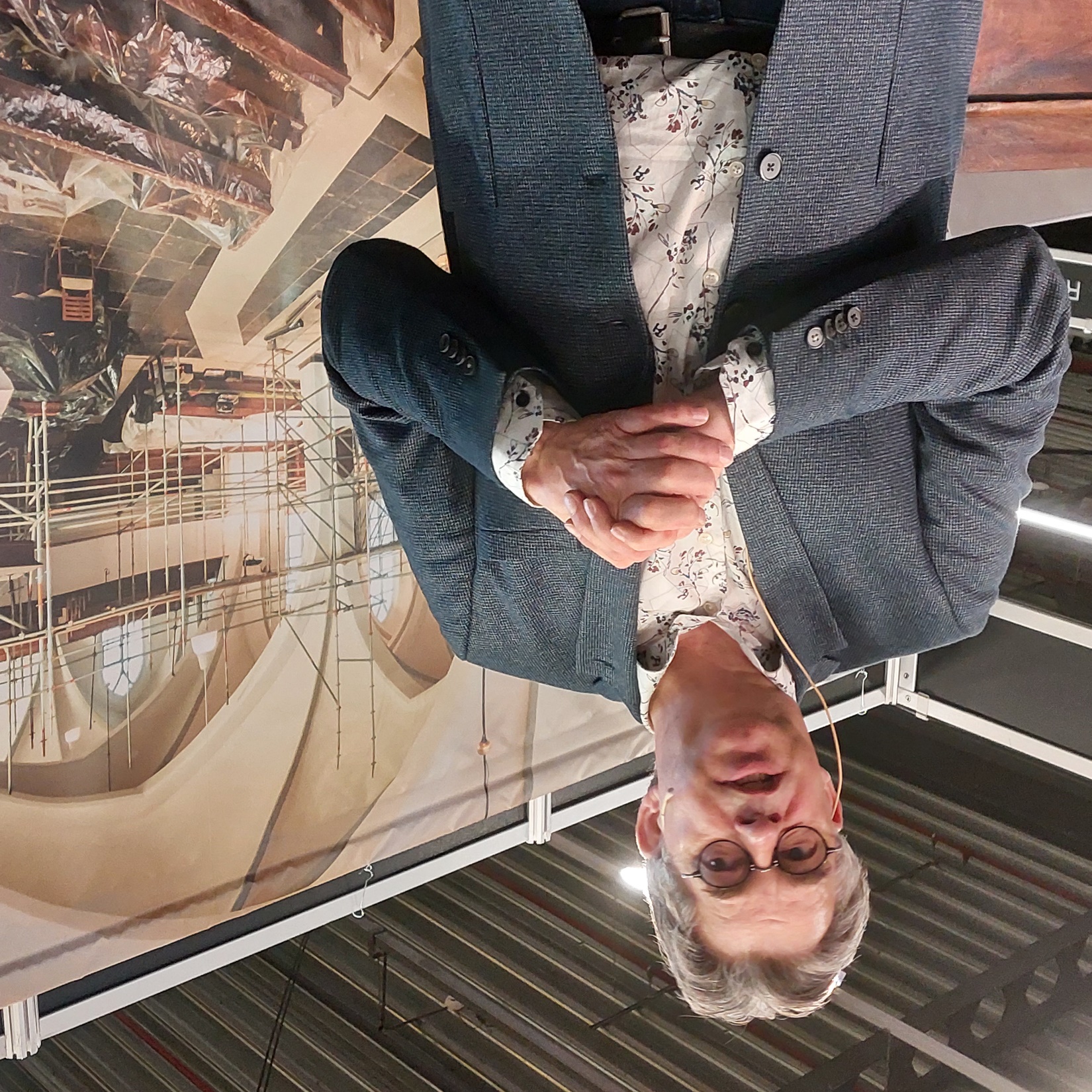